Nice to Meet You
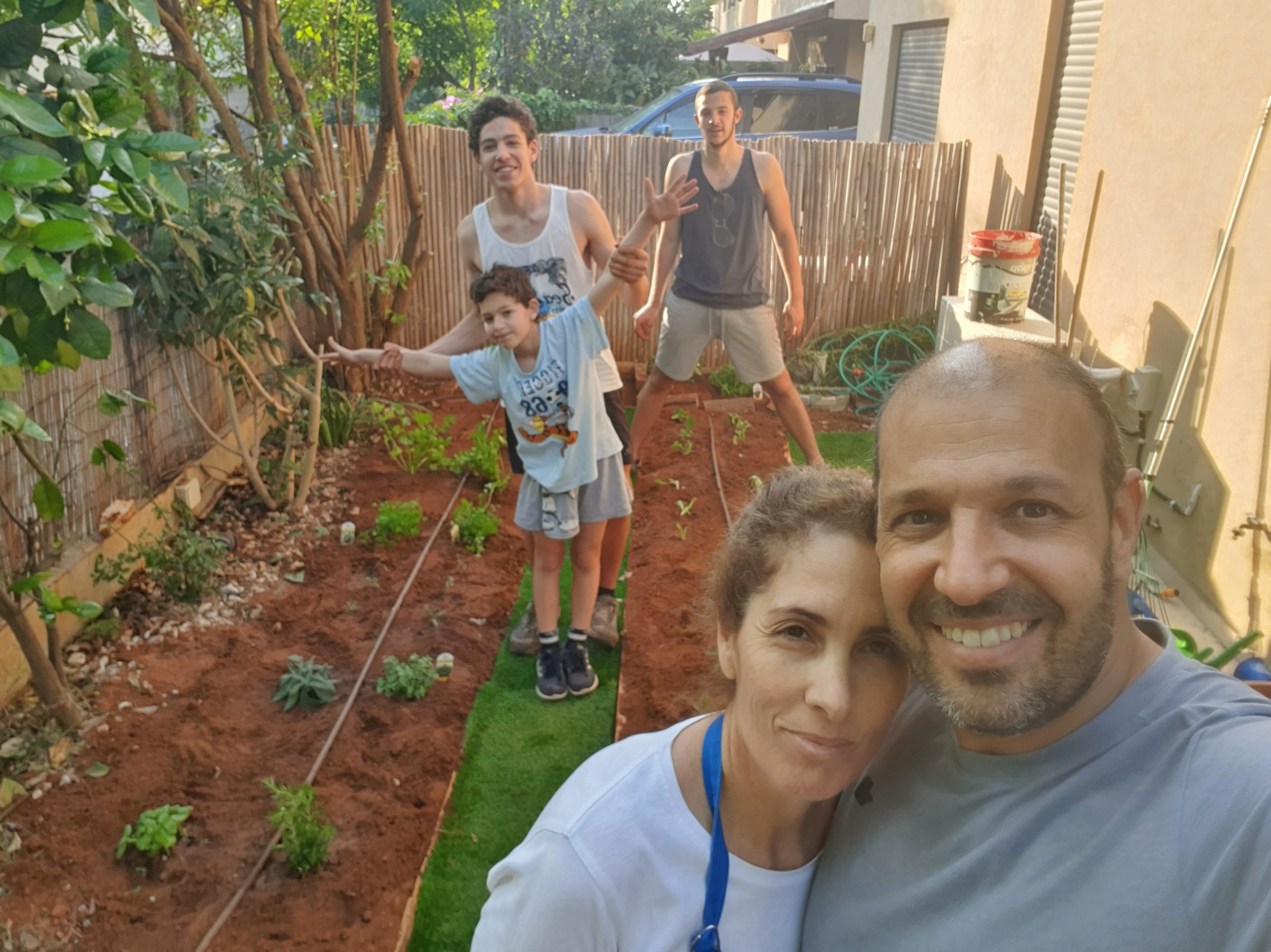 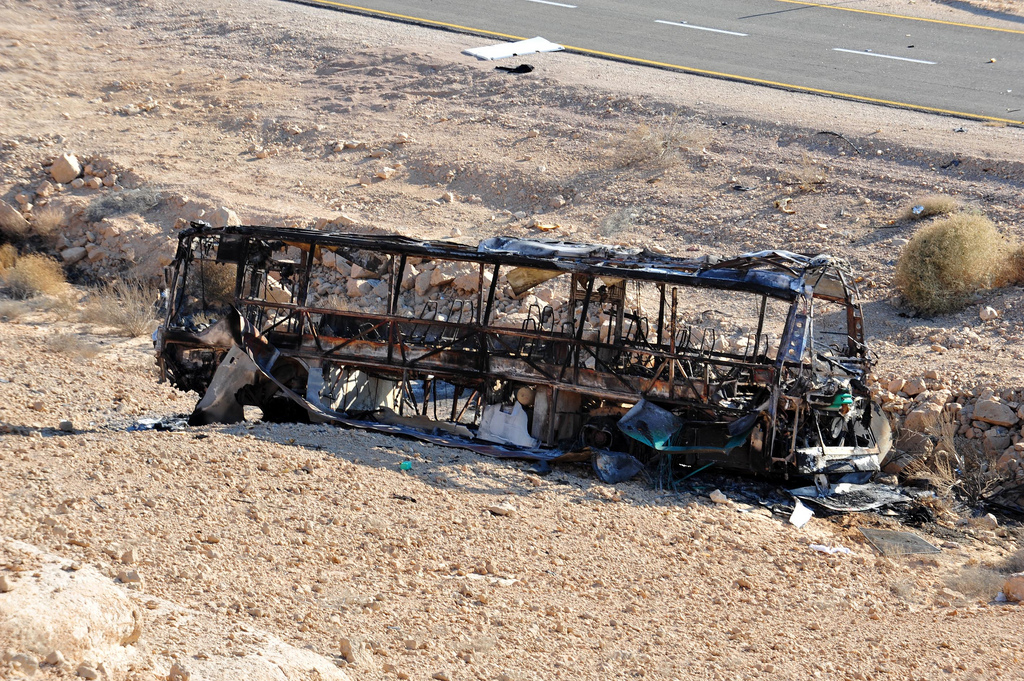 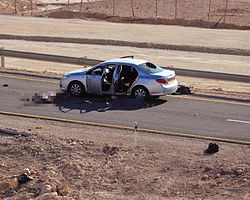 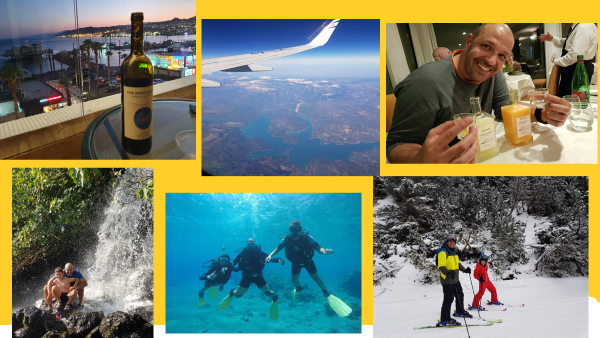 National Defense
Presentation of the Field of Study in the INDC Class 48
http://www.free-powerpoint-templates-design.com
The Field of National Defense – Class 48
Comprehensive Application in the Context of National Defense
Visits in National Defense Organizations
Guest Lectures
Conceptualization and Theory
Systemic View
Strategy in the Field of National Defense
National Defense Study Tours in Israel and Abroad
Introduction Course to Geo-strategy and Geo-politics
.
From the chapter on Basics and the Strategic Thought Course
National Defense for Seniors
The Technological Field
Presentation of the Field of Study in the INDC Class 48
The Technological Field – Class 48
Applied 
Technology 
for Seniors
Guest Lectures
Visits and Tours
National Defense
Strategy
THANK YOU